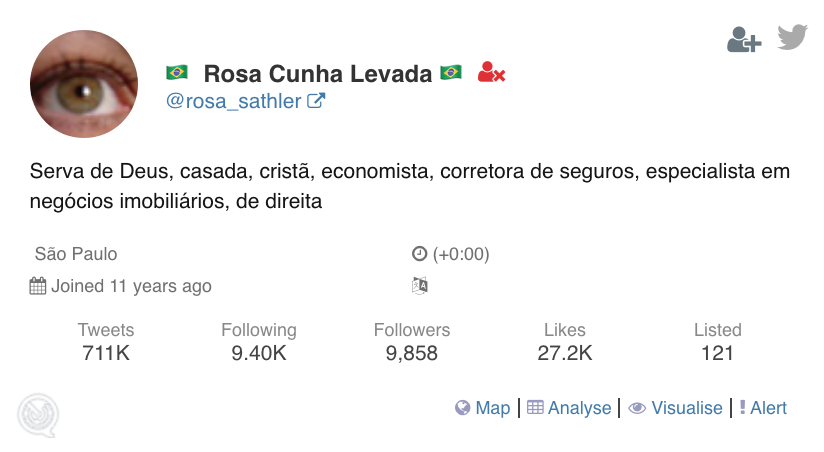 711.000 Tweets

Perfil com a maioria do conteúdo voltado a retweets
Em um dia postou ou retweetou a hashtag
 #impeachmentdodoria 433 vezes
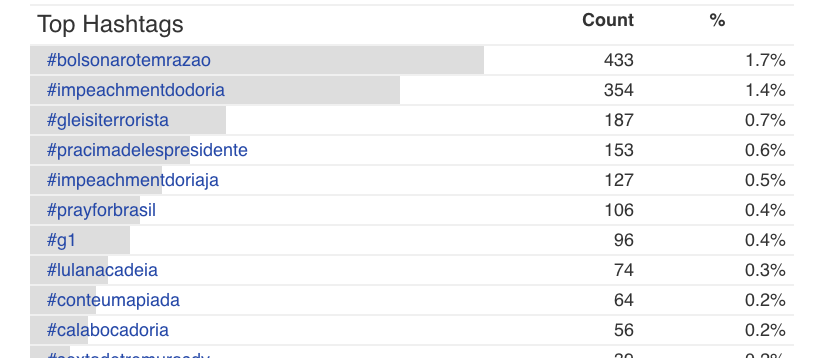 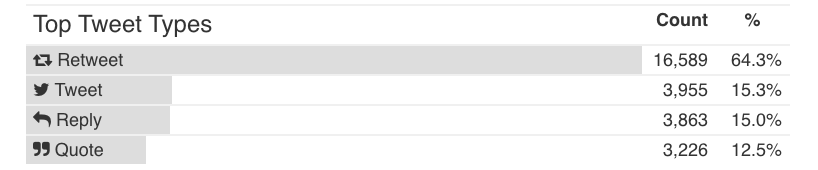 *dados de top tweet types, most retweeted users, e top hashtags referente a 19-26 de março. #impeachmentdodoria surgiu no dia 26 ou seja volume é do dia de hoje.
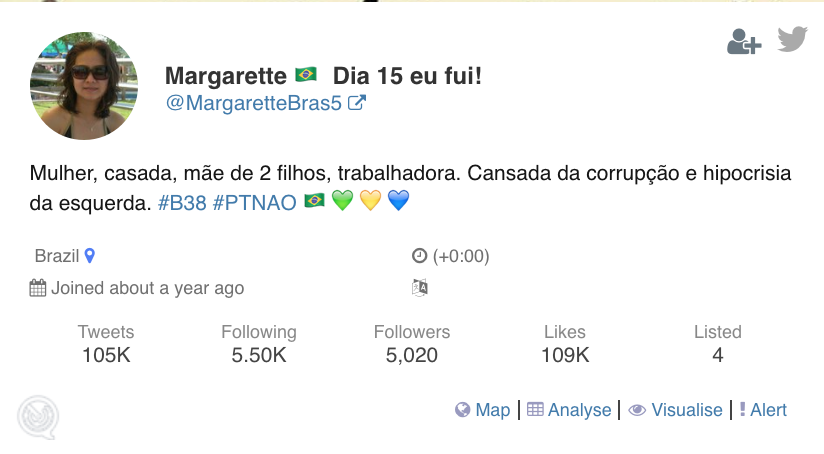 105.000 Tweets em um ano

Perfil com a maioria do conteúdo voltada a retweets

Compartilha conteúdo de bolha fakenews da direita
Em um dia, RT ou postou #impeachmentdodoria 228 vezes
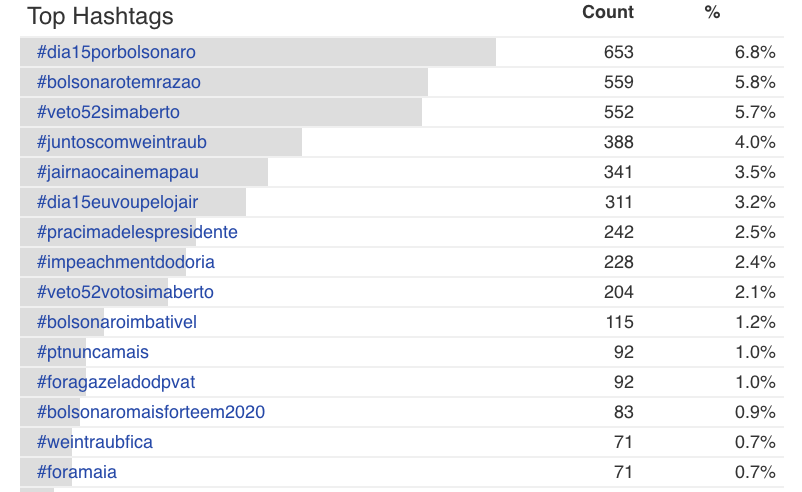 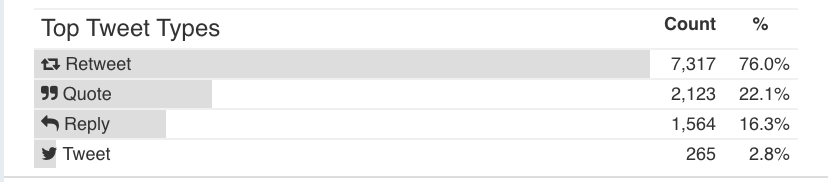 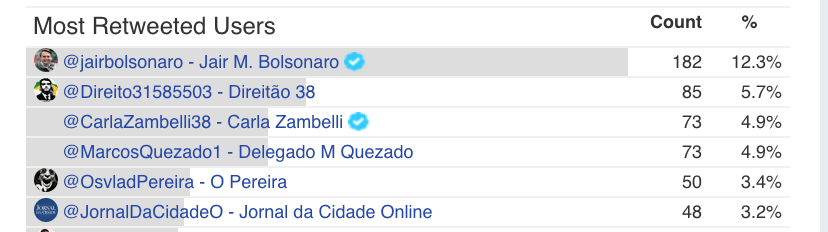 *dados de top tweet types, most retweeted users, e top hashtags referente a 19-26 de março. #impeachmentdodoria surgiu no dia 26 ou seja volume é do dia de hoje.
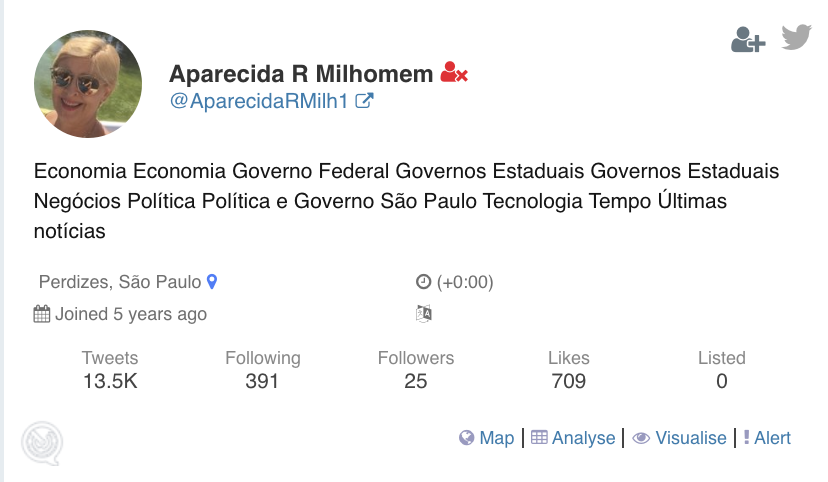 Compartilha conteúdo de bolha fakenews da direita
Em um dia, RT ou postou #impeachmentdodoria 339 vezes
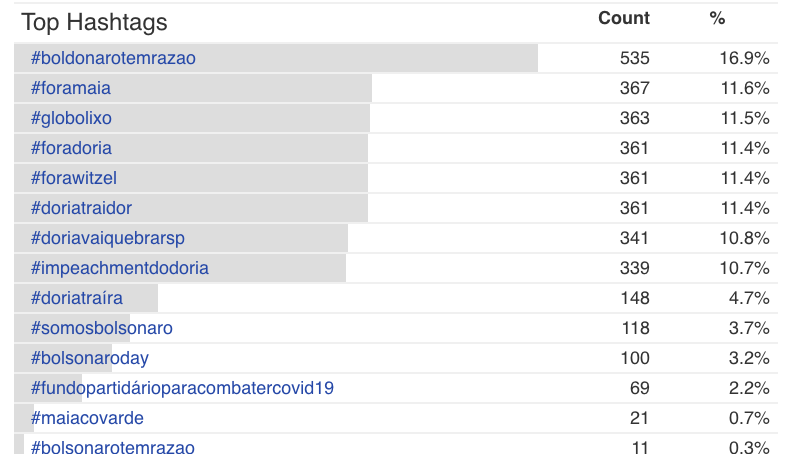 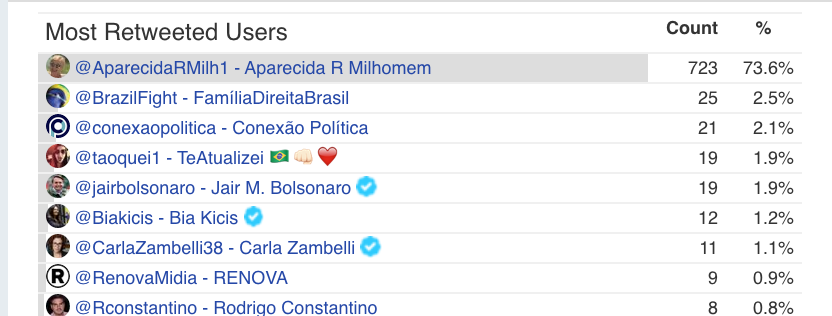 *dados de top tweet types, most retweeted users, e top hashtags referente a 19-26 de março. #impeachmentdodoria surgiu no dia 26 ou seja volume é do dia de hoje.
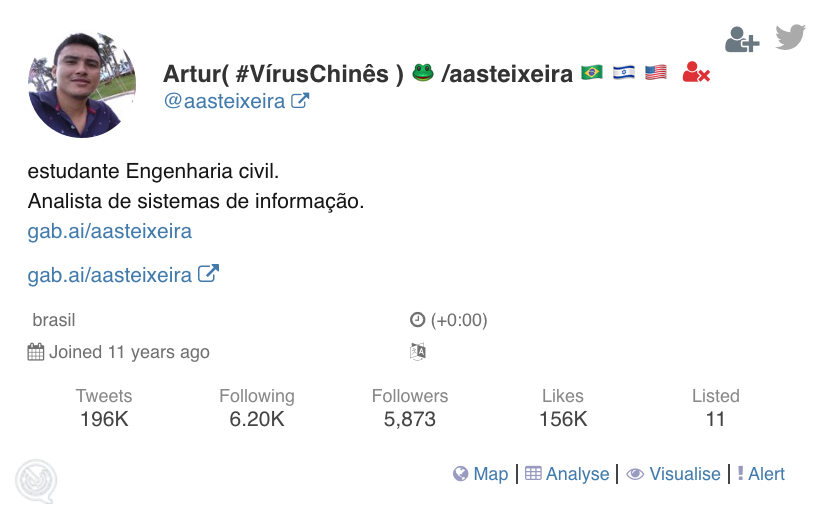 196.000 Tweets

Perfil com a maioria do conteúdo voltada a retweets

Compartilha conteúdo de bolha fakenews direita
Em um dia, RT ou postou # impeachmentdodoria 291 vezes
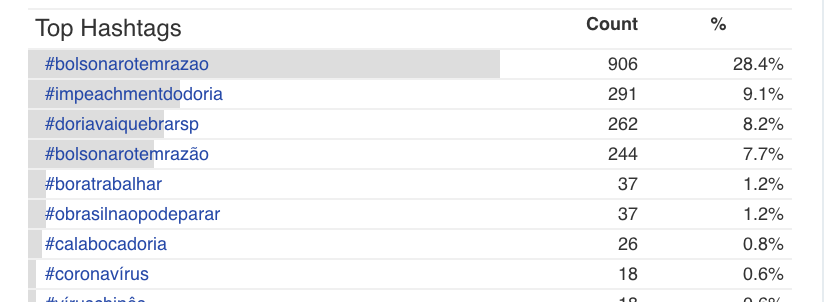 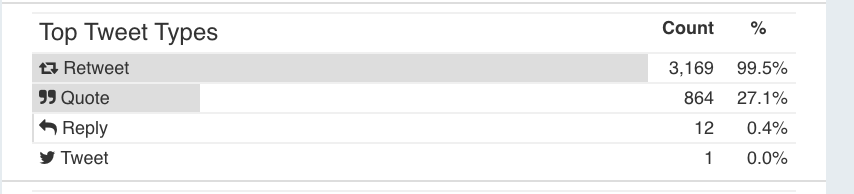 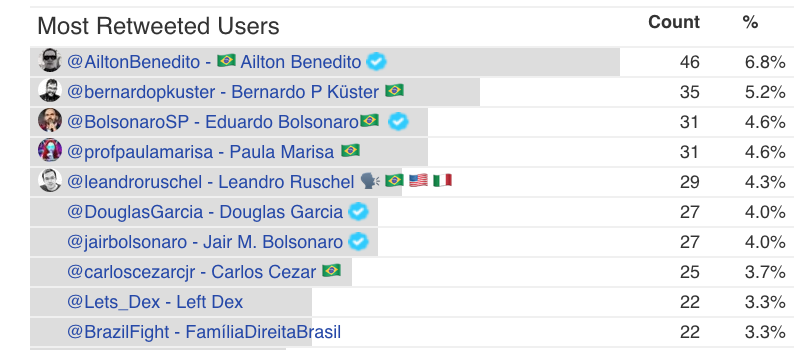 *dados de top tweet types, most retweeted users, e top hashtags referente a 19-26 de março. #impeachmentdodoria surgiu no dia 26 ou seja volume é do dia de hoje.
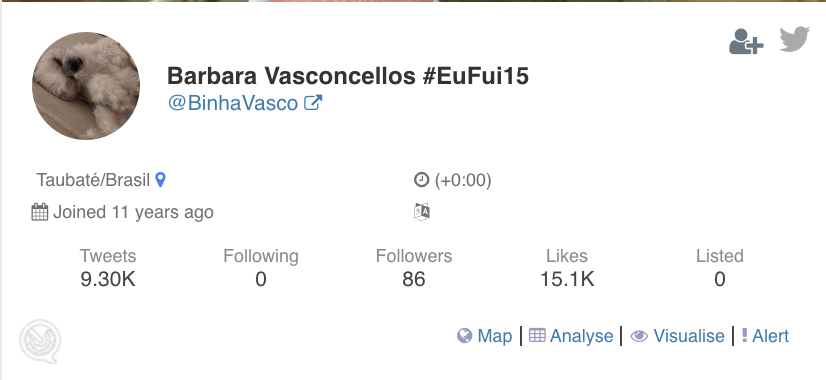 Compartilha conteúdo de bolha fakenews da direita
Em um dia, RT ou postou #impeachmentdodoria 347 vezes
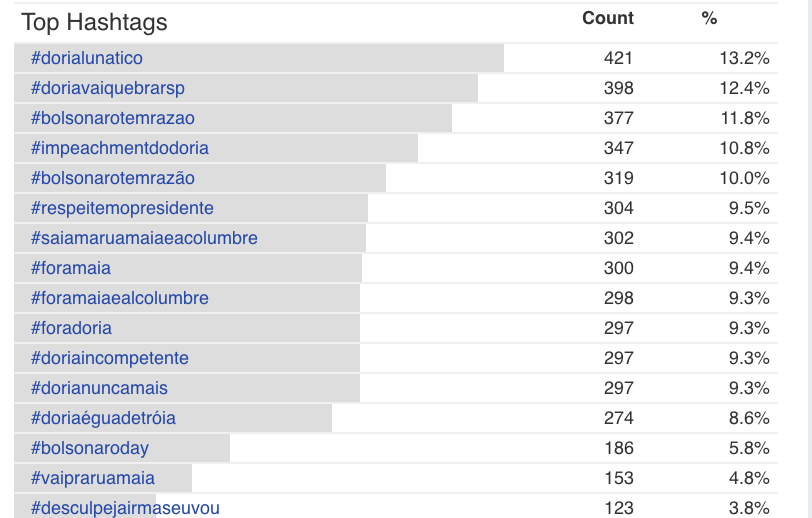 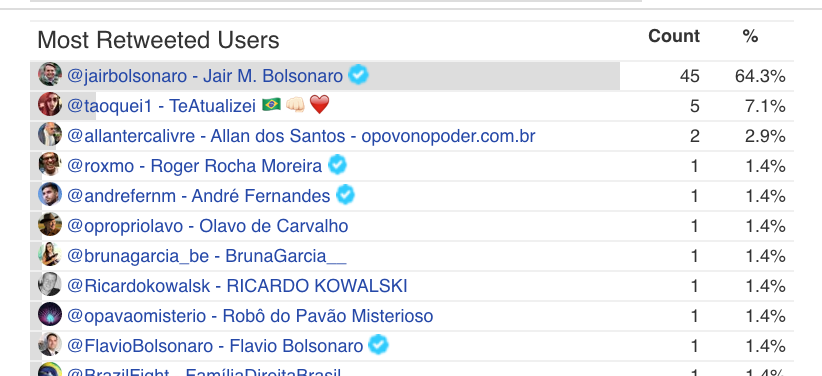 *dados de top tweet types, most retweeted users, e top hashtags referente a 19-26 de março. #impeachmentdodoria surgiu no dia 26 ou seja volume é do dia de hoje.
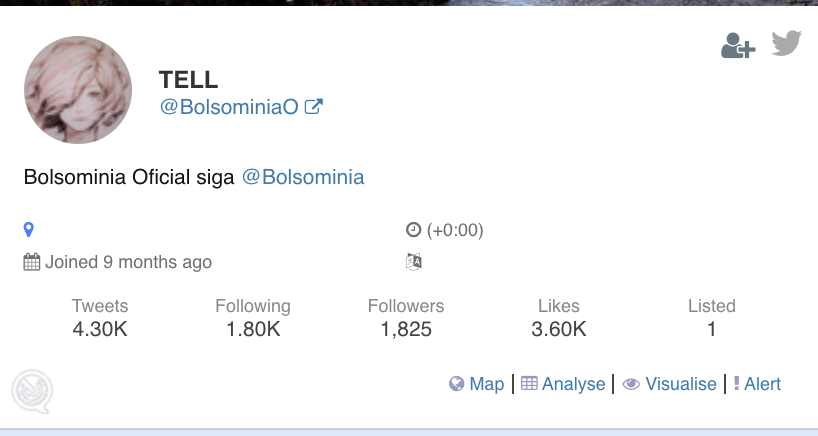 Perfil com a maioria do conteúdo voltada a retweets 

Compartilha conteúdo de bolha fakenews da direita
Em um dia, RT ou postou # impeachmentdodoria 250 vezes
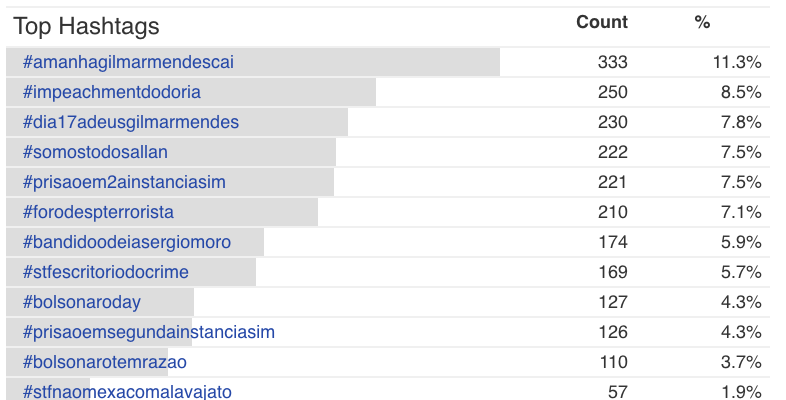 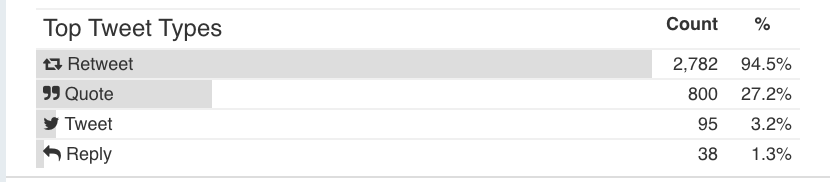 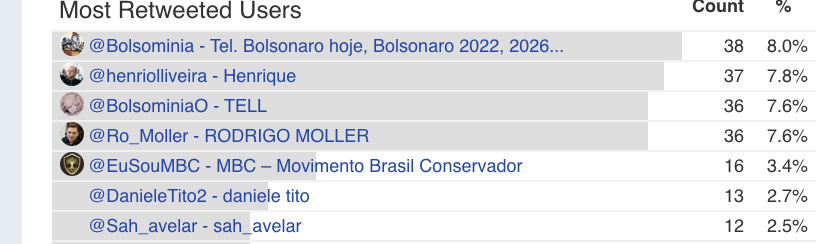 *dados de top tweet types, most retweeted users, e top hashtags referente a 19-26 de março. #impeachmentdodoria surgiu no dia 26 ou seja volume é do dia de hoje.
Perfil com a maioria do conteúdo voltada a retweets

Compartilha conteúdo de bolha fakenews da direita
Em um dia, RT ou postou # impeachmentdodoria 231 vezes
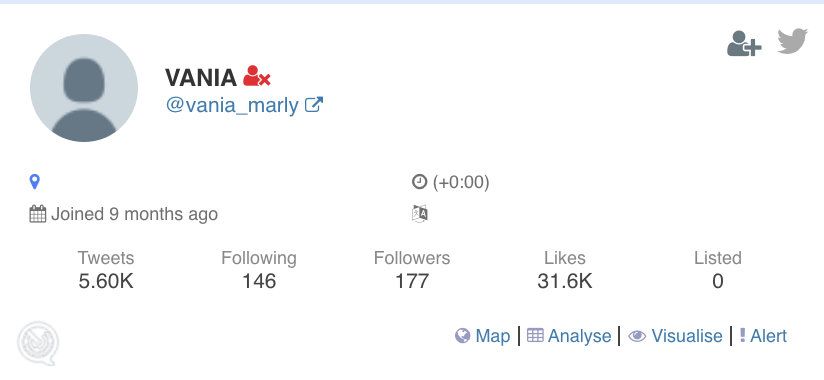 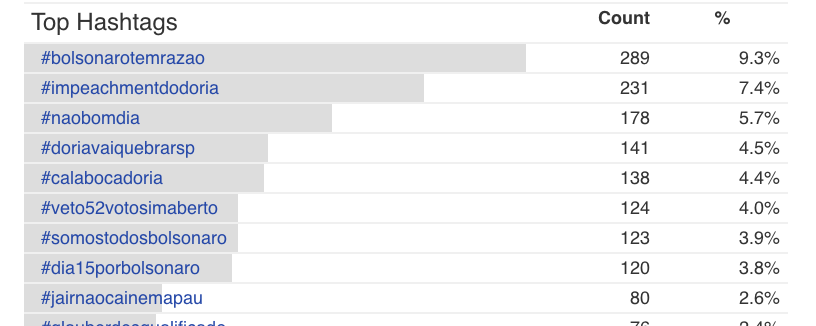 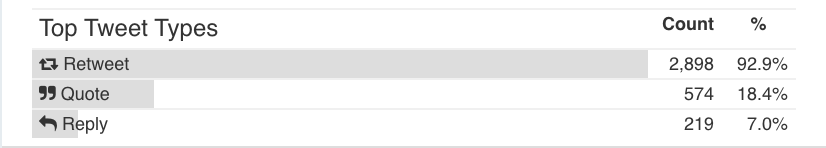 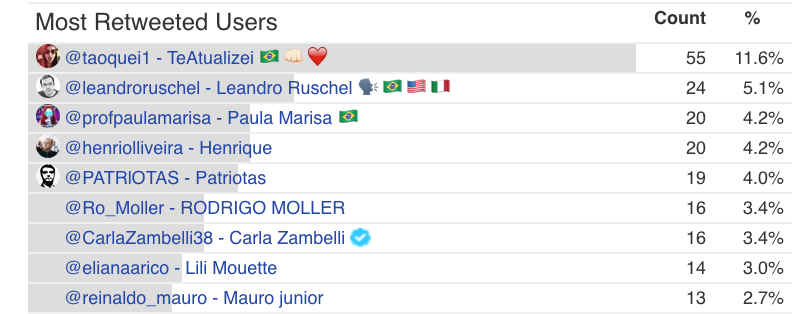 *dados de top tweet types, most retweeted users, e top hashtags referente a 19-26 de março. #impeachmentdodoria surgiu no dia 26 ou seja volume é do dia de hoje.
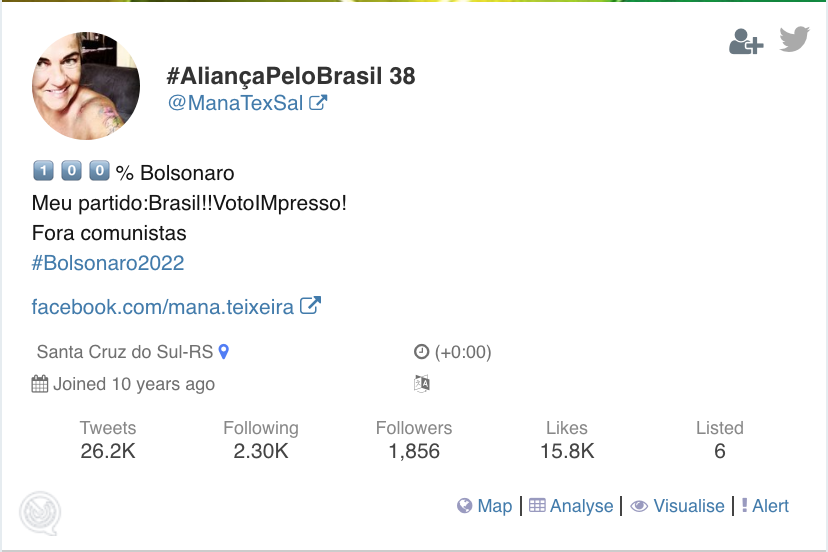 Perfil com a maioria do conteúdo voltada a retweets

Compartilha conteúdo de bolha fakenews da direita
Em um dia, RT ou postou # impeachmentdodoria 227 vezes
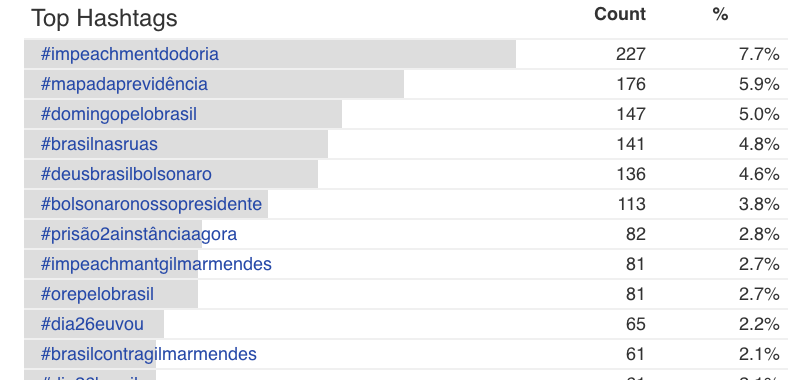 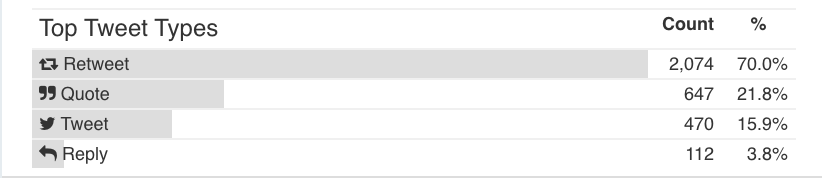 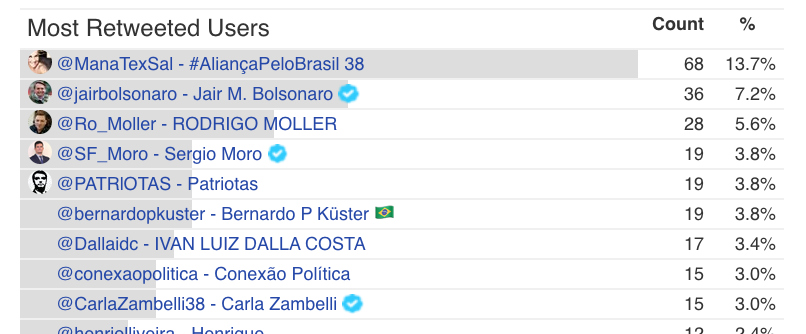 *dados de top tweet types, most retweeted users, e top hashtags referente a 19-26 de março. #impeachmentdodoria surgiu no dia 26 ou seja volume é do dia de hoje.
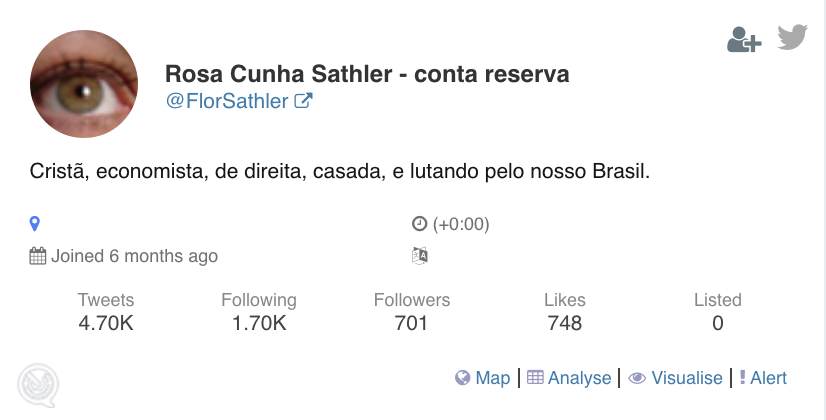 Perfil com a maioria do conteúdo voltada a retweets

Compartilha conteúdo de bolha fakenews da direita
Em um dia, RT ou postou # impeachmentdodoria 248 vezes
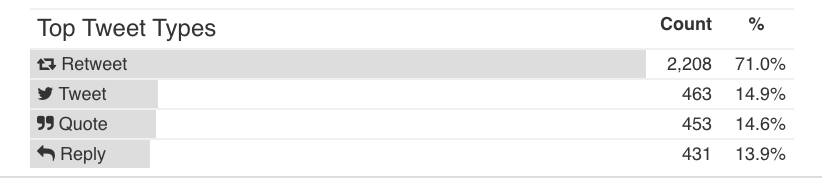 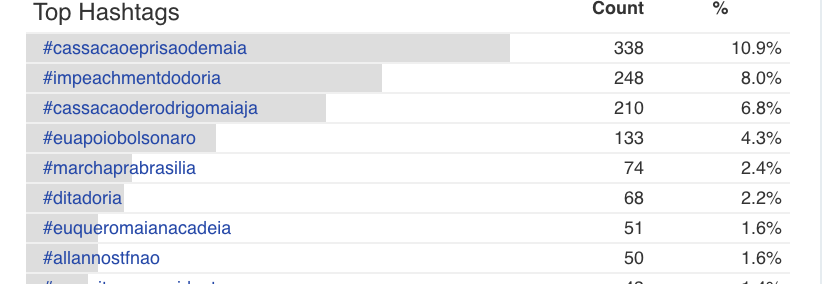 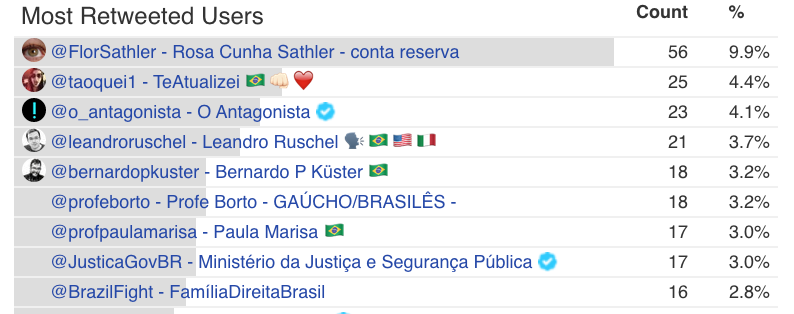 *dados de top tweet types, most retweeted users, e top hashtags referente a 19-26 de março. #impeachmentdodoria surgiu no dia 26 ou seja volume é do dia de hoje.
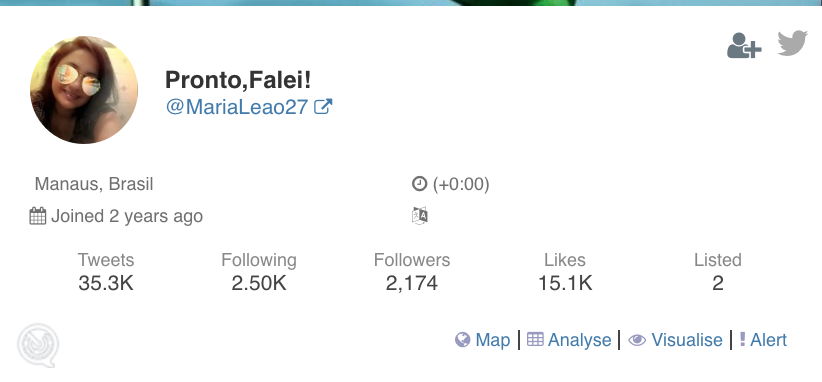 Perfil com a maioria do conteúdo voltada a retweets


Em um dia, RT ou postou # impeachmentdodoria 221 vezes
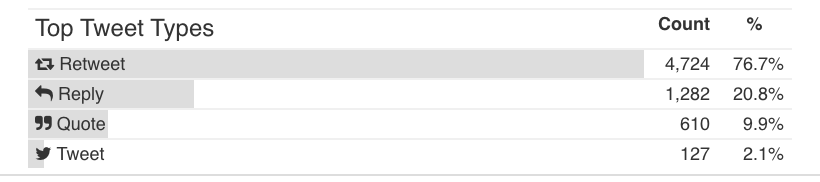 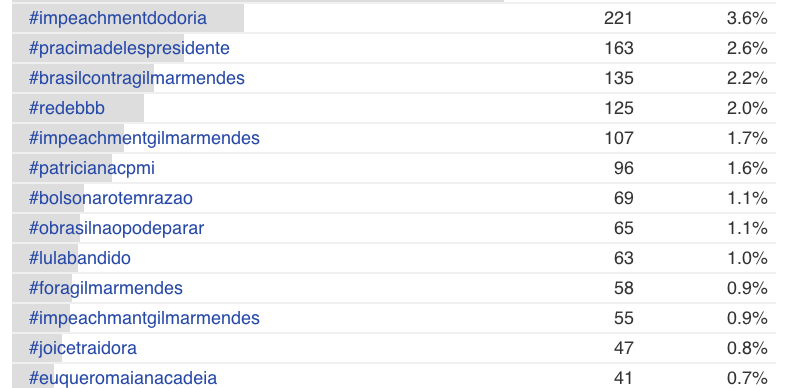 *dados de top tweet types, most retweeted users, e top hashtags referente a 19-26 de março. #impeachmentdodoria surgiu no dia 26 ou seja volume é do dia de hoje.